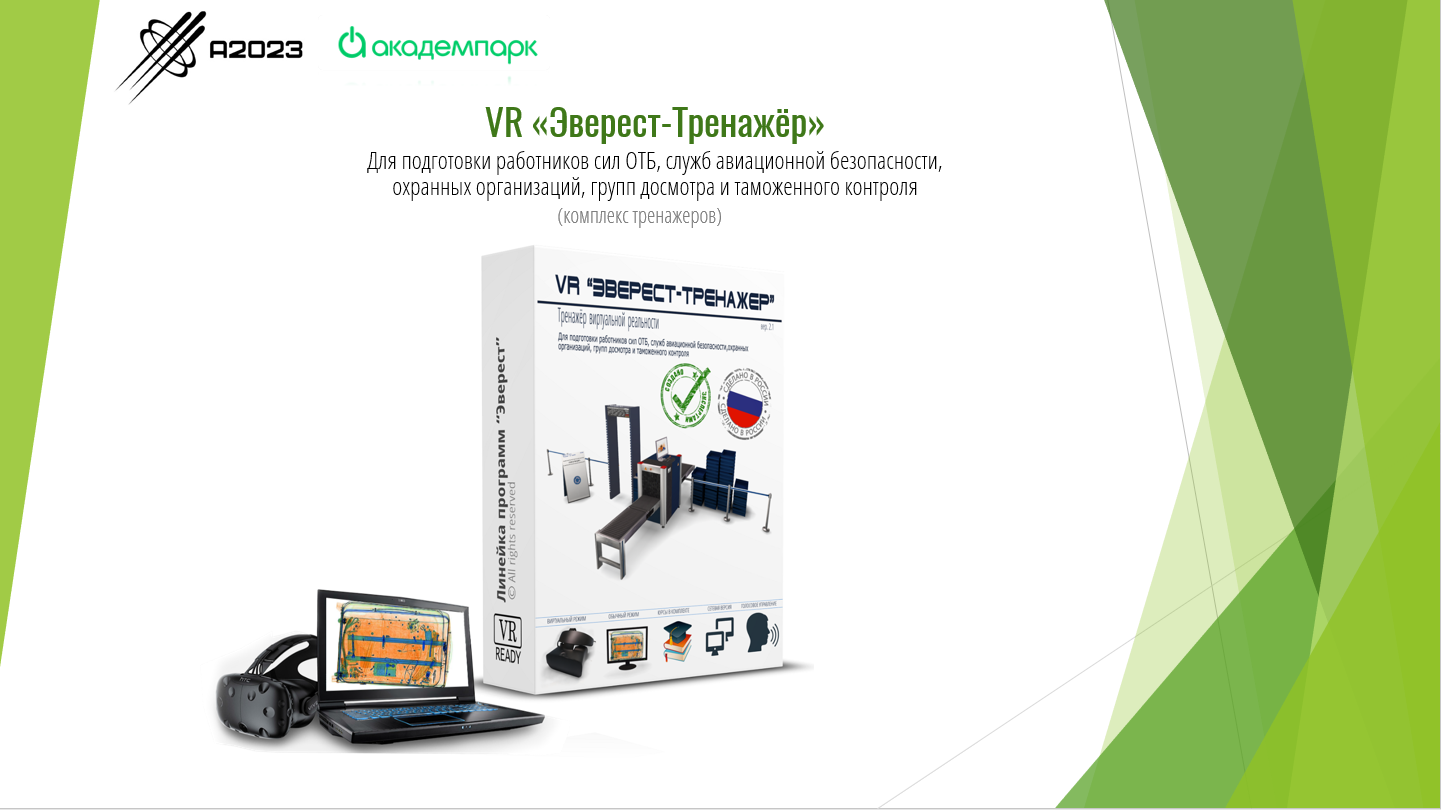 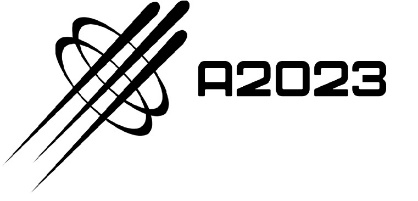 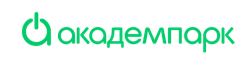 VR «Эверест-Тренажёр»
Для подготовки работников сил ОТБ, служб авиационной безопасности, охранных организаций, групп досмотра и таможенного контроля
(комплекс тренажеров)
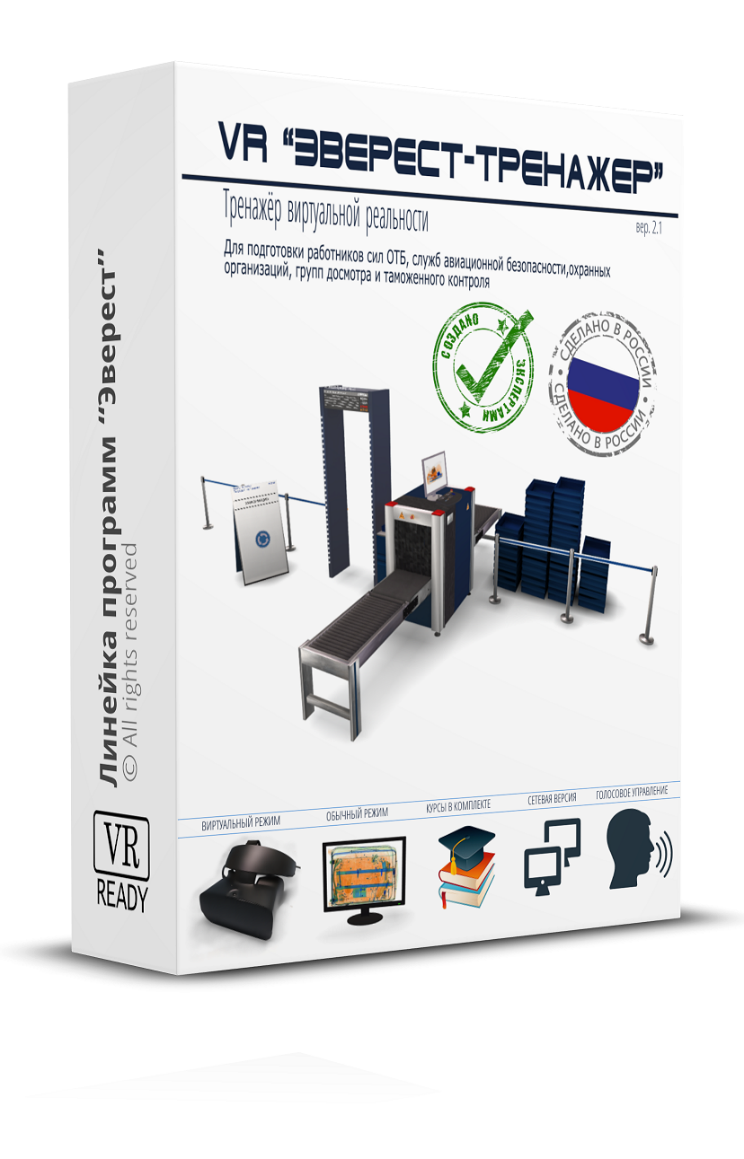 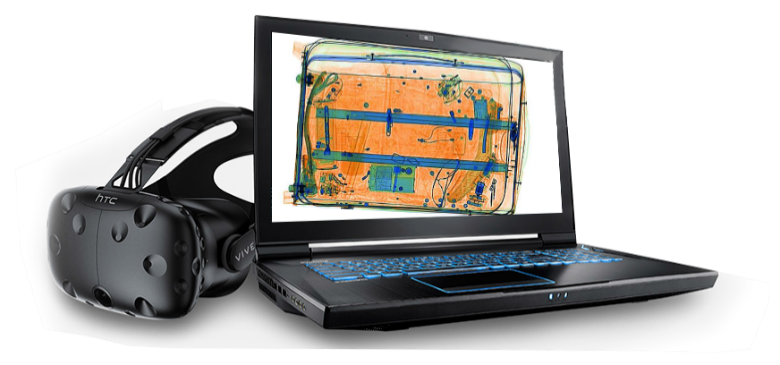 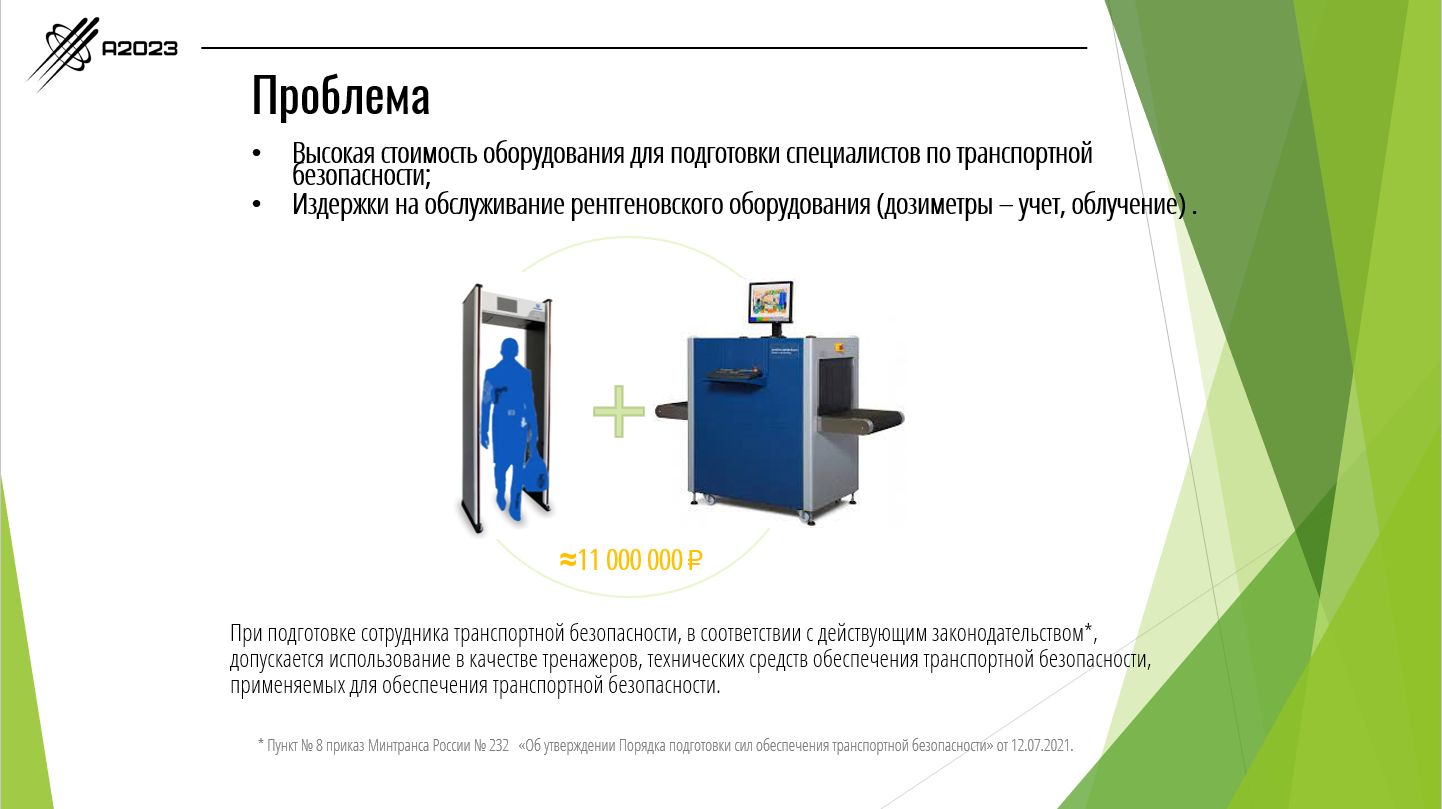 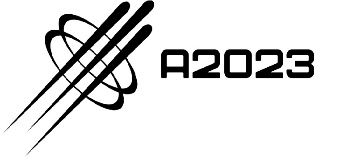 Проблема
Высокая стоимость оборудования для подготовки специалистов по транспортной безопасности;
Издержки на обслуживание рентгеновского оборудования (дозиметры – учет, облучение) .
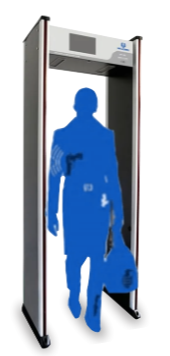 ≈11 000 000 ₽
При подготовке сотрудника транспортной безопасности, в соответствии с действующим законодательством*, допускается использование в качестве тренажеров, технических средств обеспечения транспортной безопасности, применяемых для обеспечения транспортной безопасности.
* Пункт № 8 приказ Минтранса России № 232   «Об утверждении Порядка подготовки сил обеспечения транспортной безопасности» от 12.07.2021.
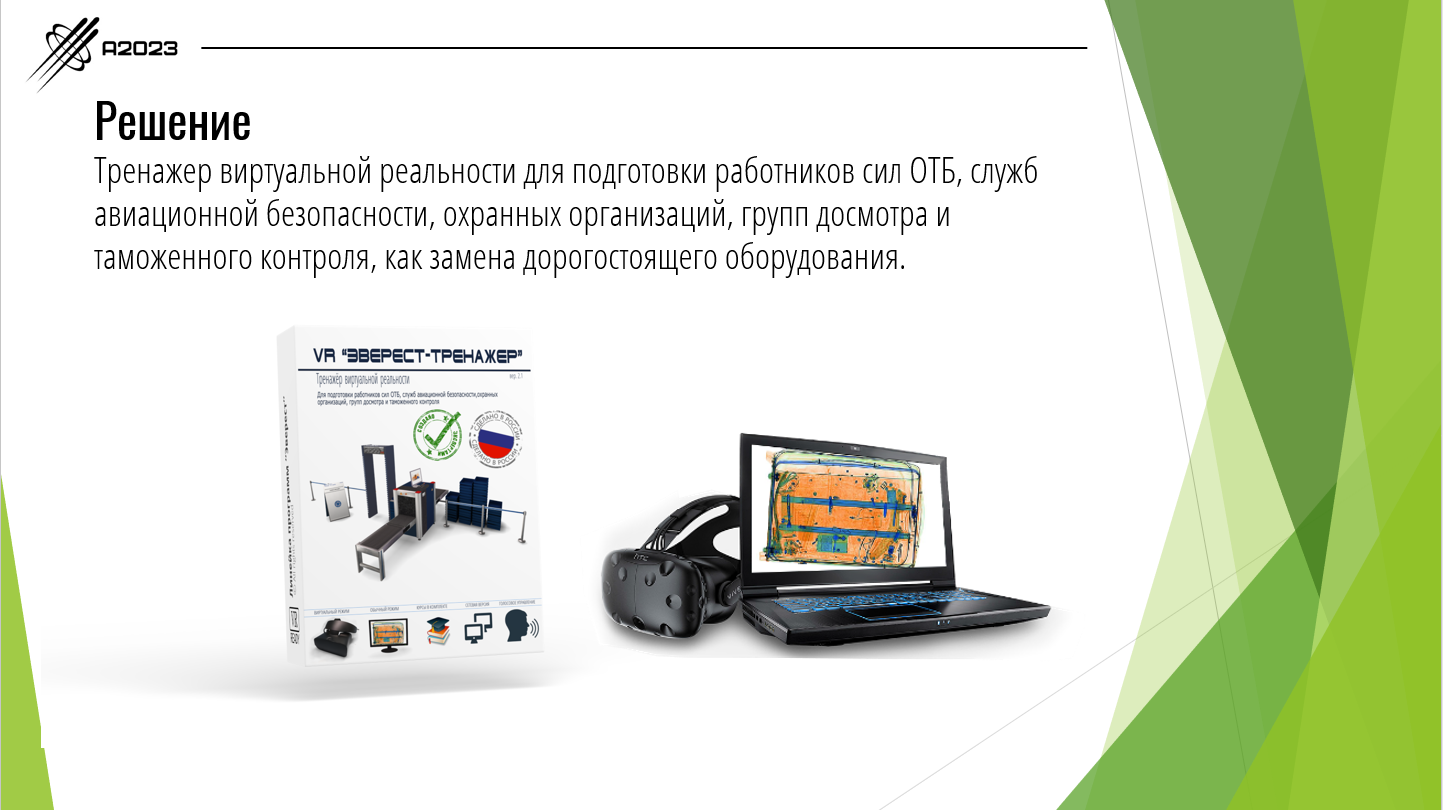 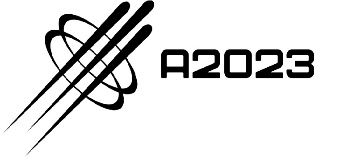 Решение
Тренажер виртуальной реальности для подготовки работников сил ОТБ, служб авиационной безопасности, охранных организаций, групп досмотра и таможенного контроля, как замена дорогостоящего оборудования.
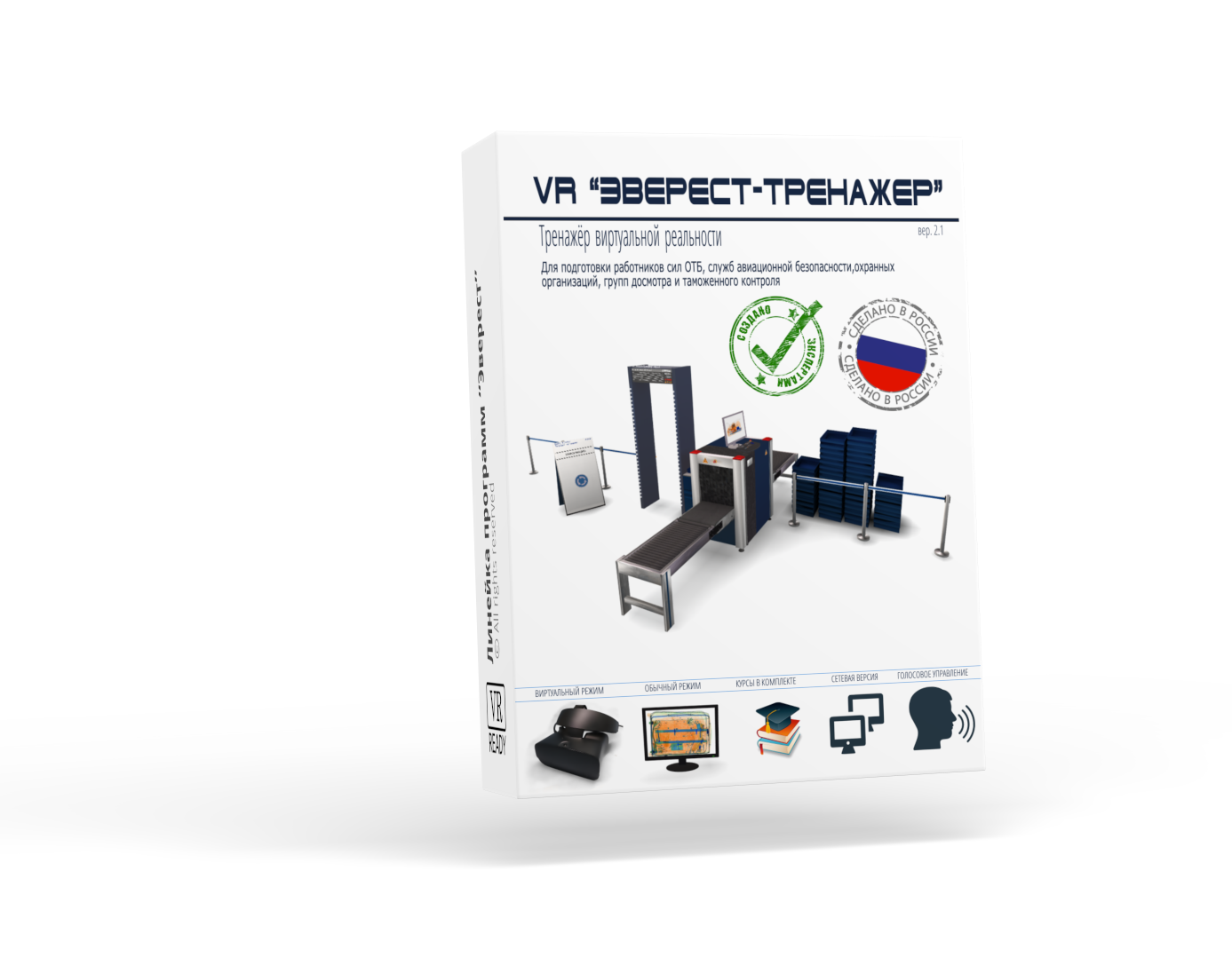 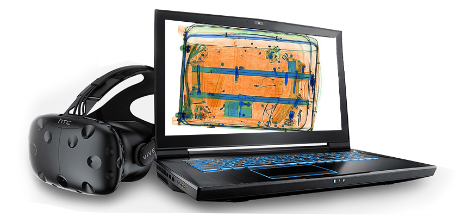 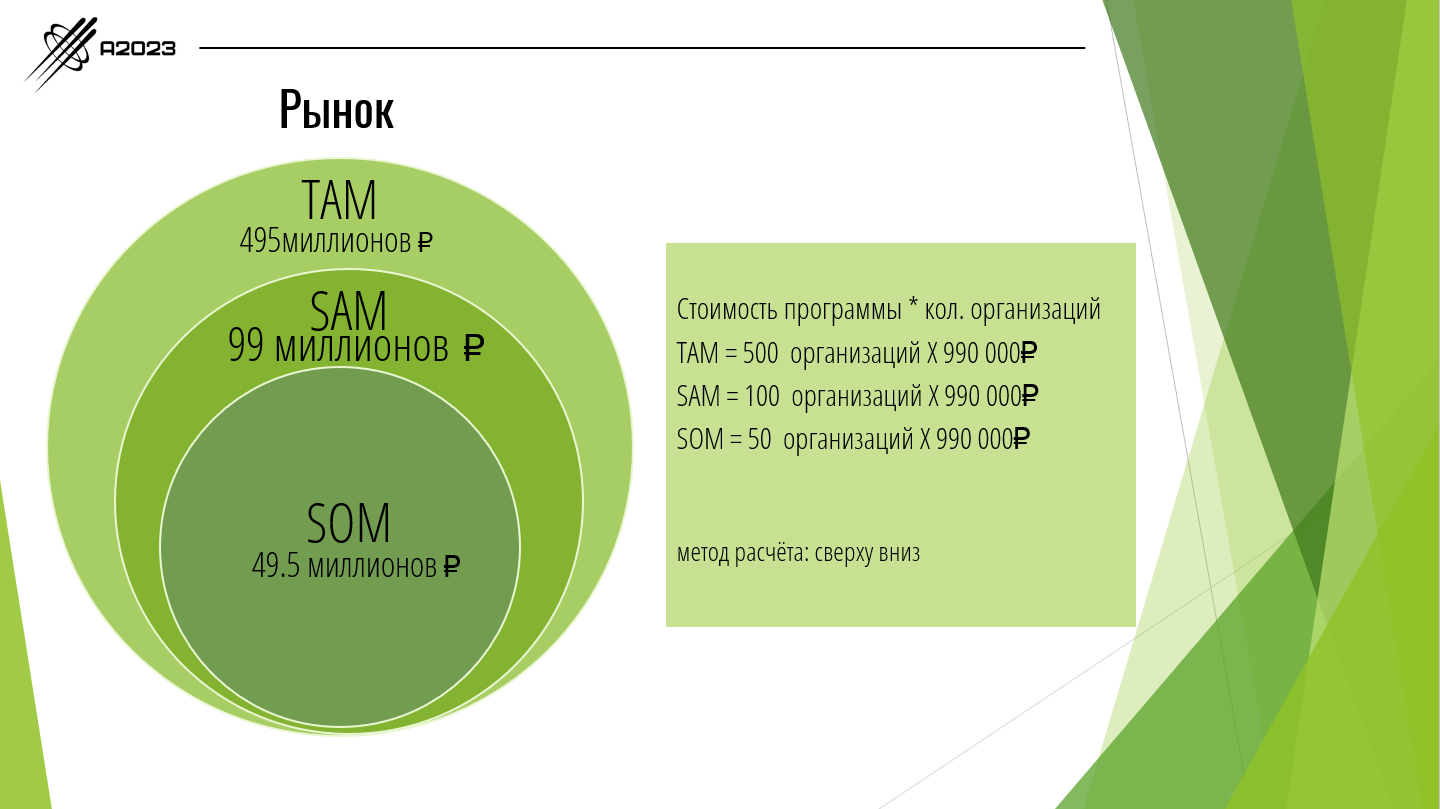 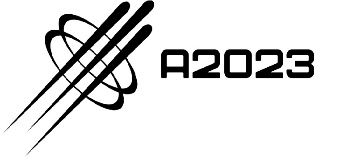 Рынок
TAM
495миллионов ₽
Стоимость программы * кол. организаций
ТАМ = 500  организаций Х 990 000₽
SAM = 100  организаций Х 990 000₽
SOM = 50  организаций Х 990 000₽
метод расчёта: сверху вниз
SAM
99 миллионов  ₽
SOM
49.5 миллионов ₽
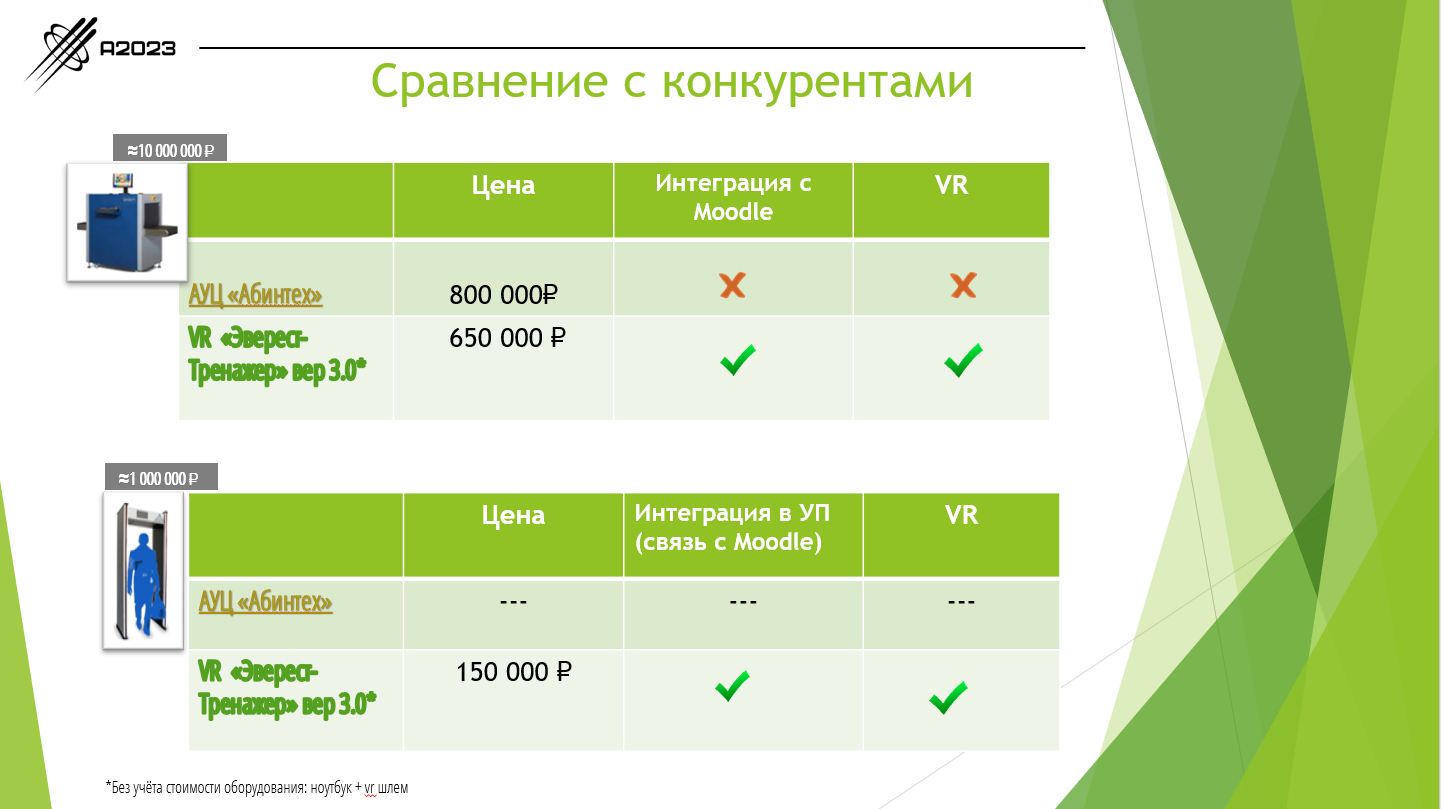 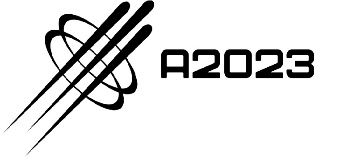 Сравнение с конкурентами
≈10 000 000 ₽
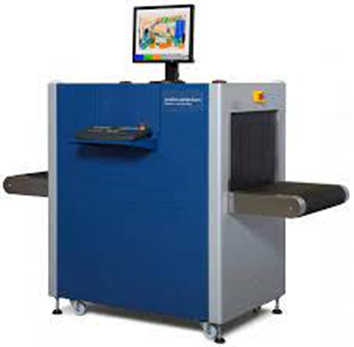 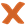 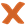 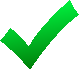 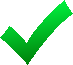 ≈1 000 000 ₽
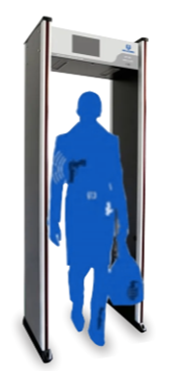 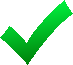 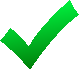 *Без учёта стоимости оборудования: ноутбук + vr шлем
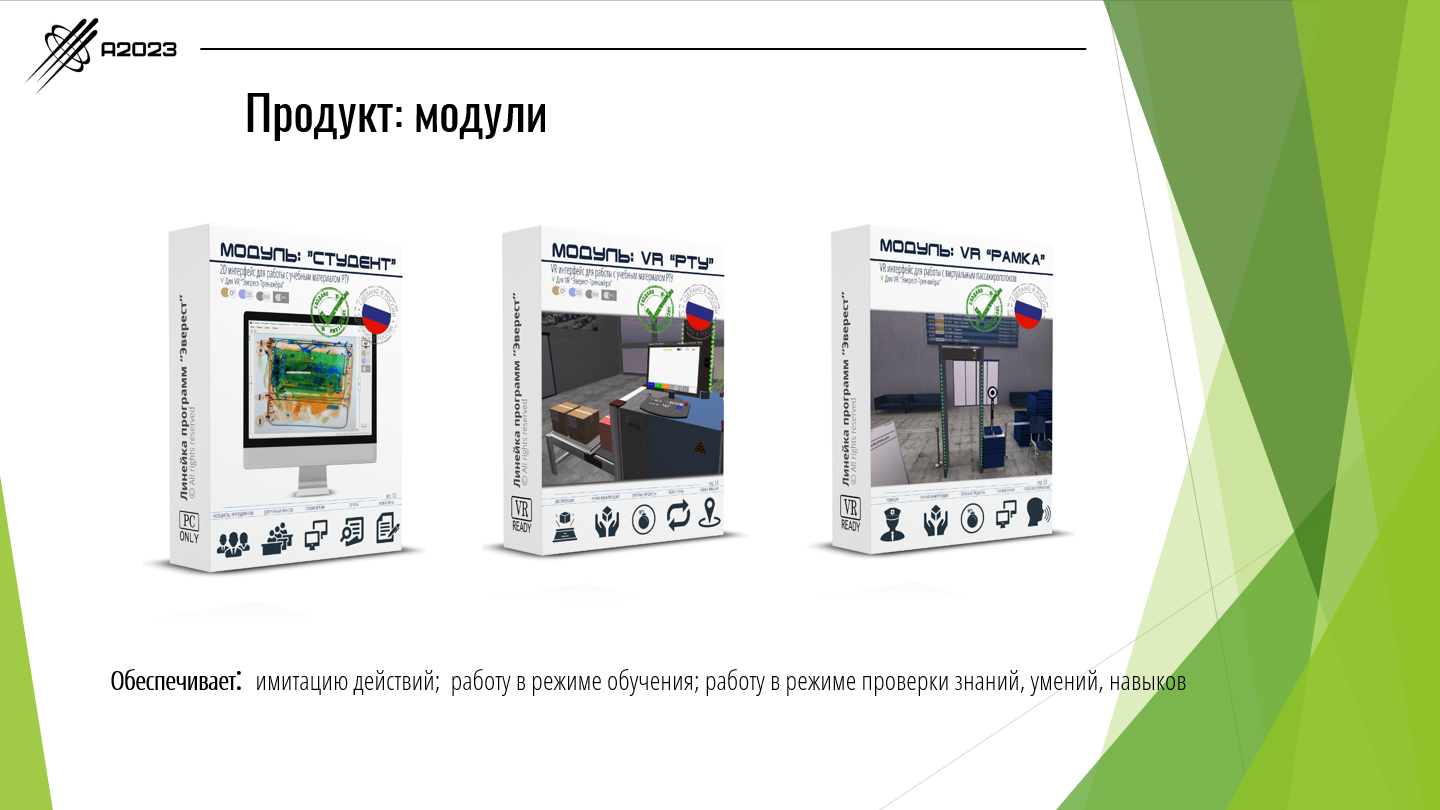 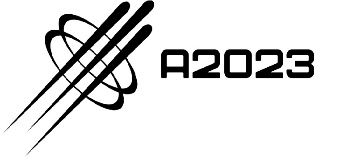 Продукт: модули
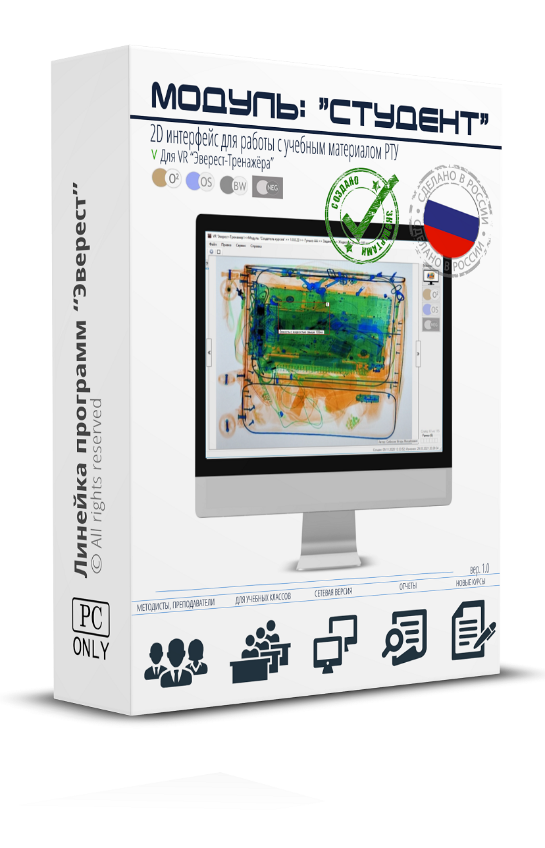 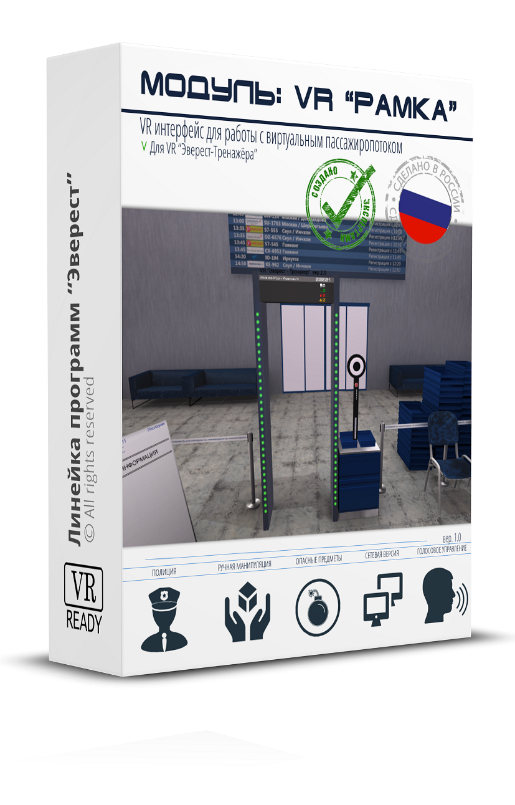 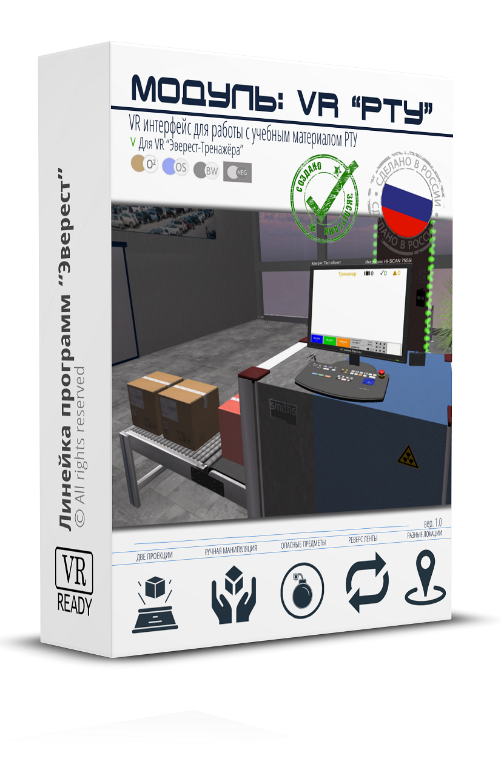 Обеспечивает:  имитацию действий;  работу в режиме обучения; работу в режиме проверки знаний, умений, навыков
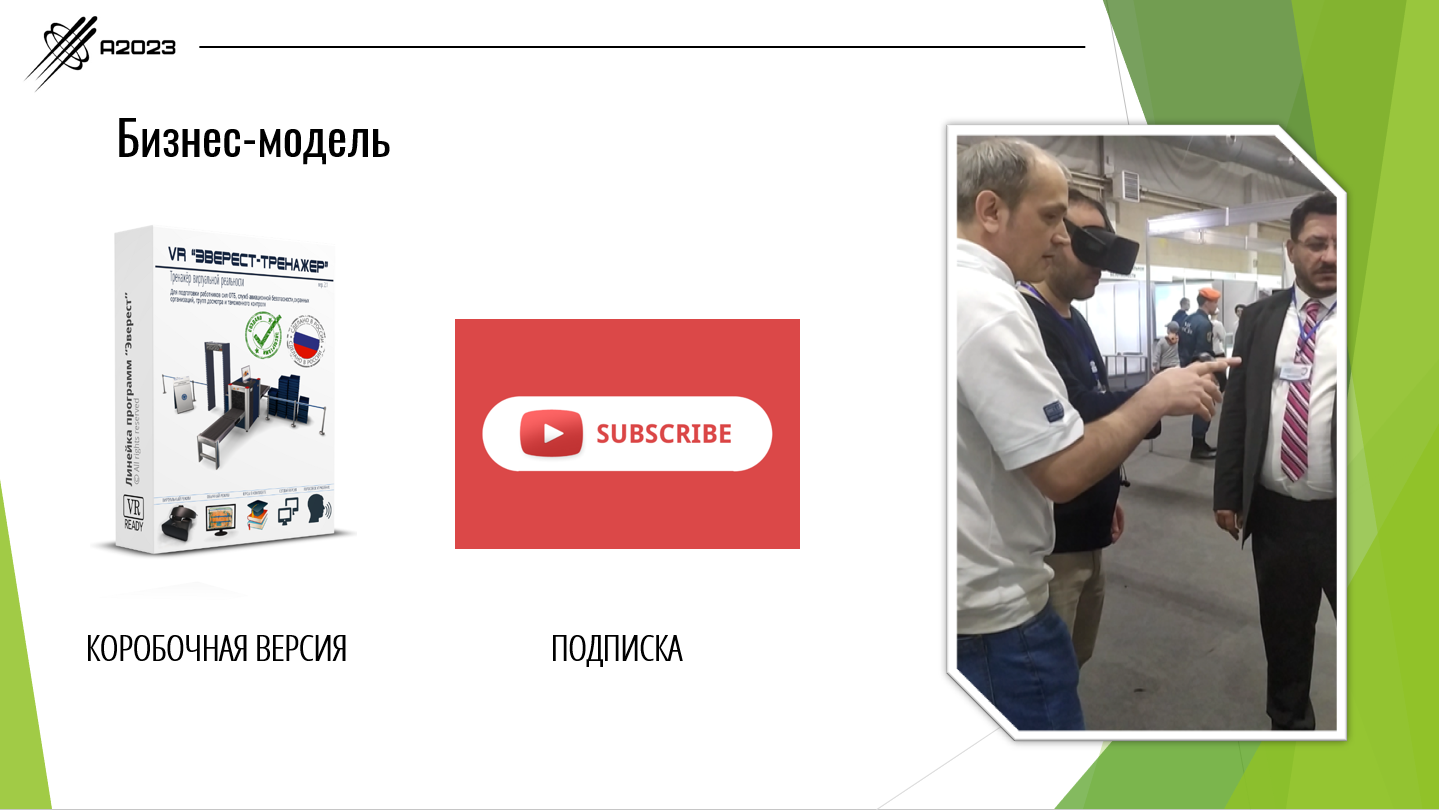 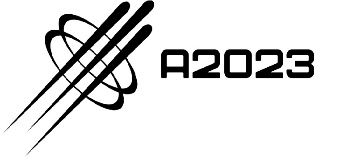 Бизнес-модель
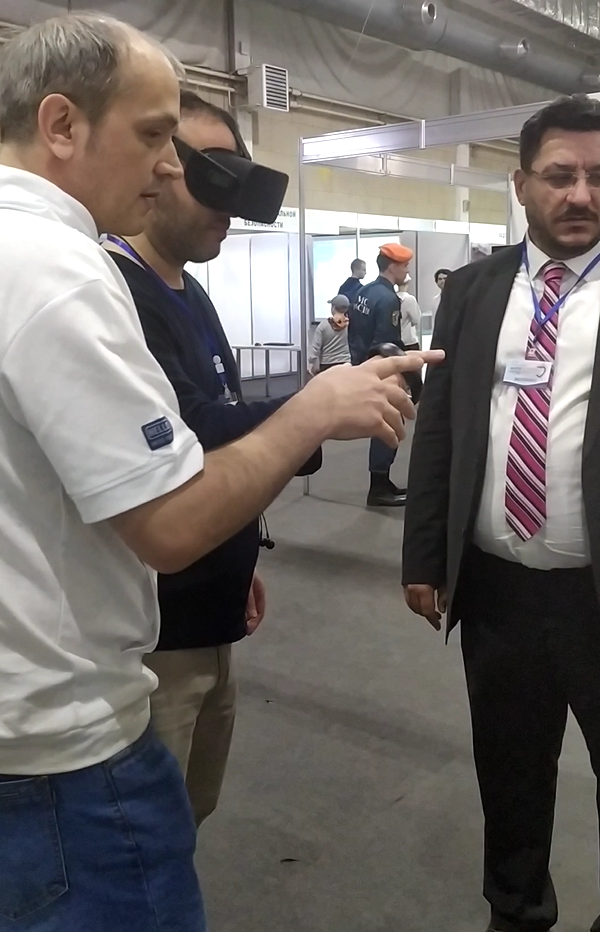 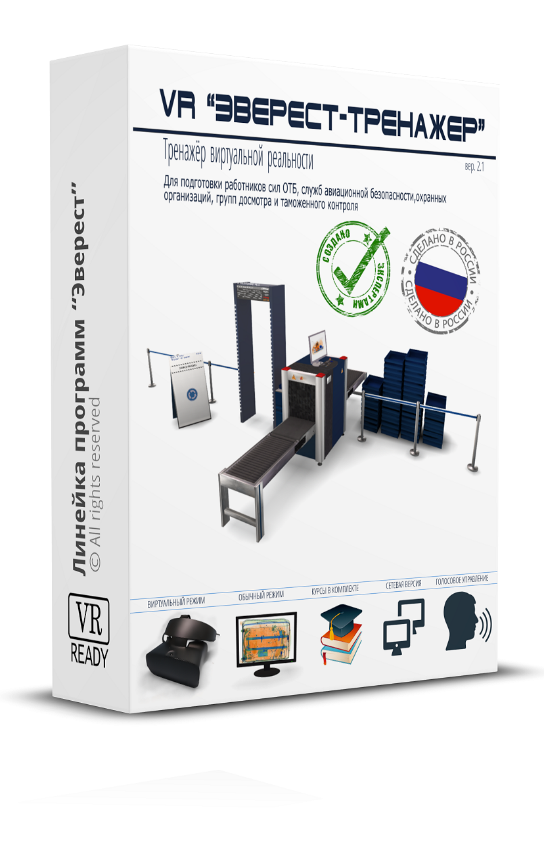 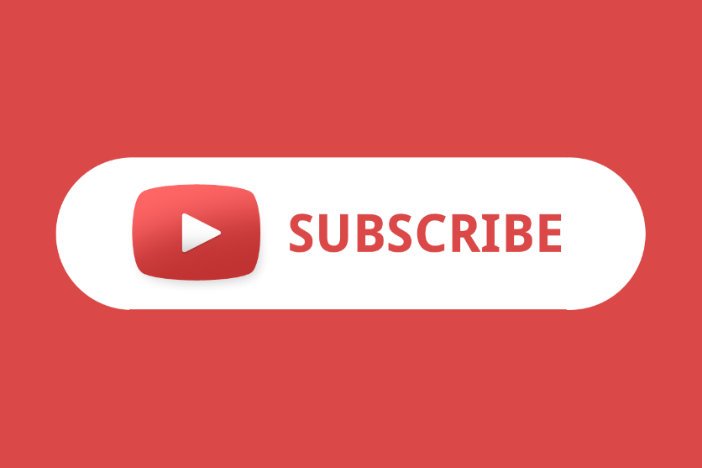 КОРОБОЧНАЯ ВЕРСИЯ
ПОДПИСКА
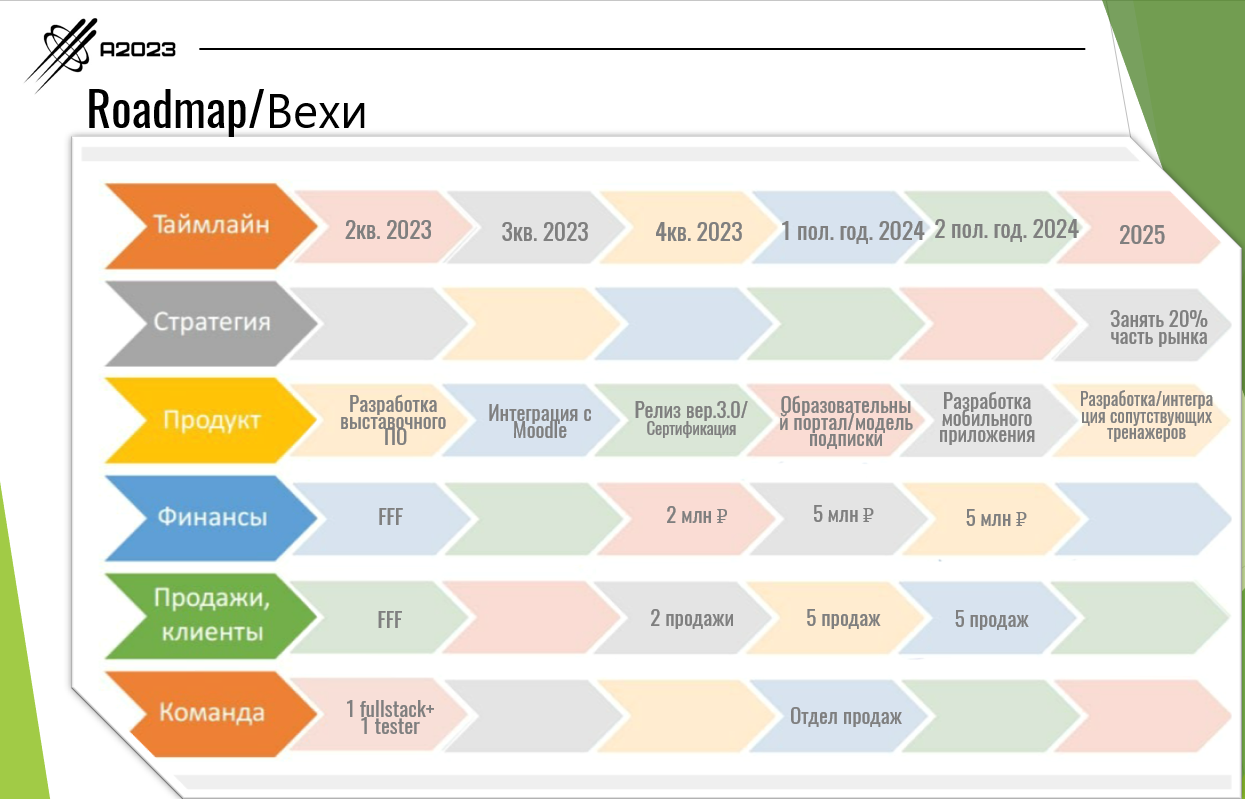 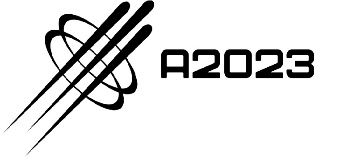 Roadmap/Вехи
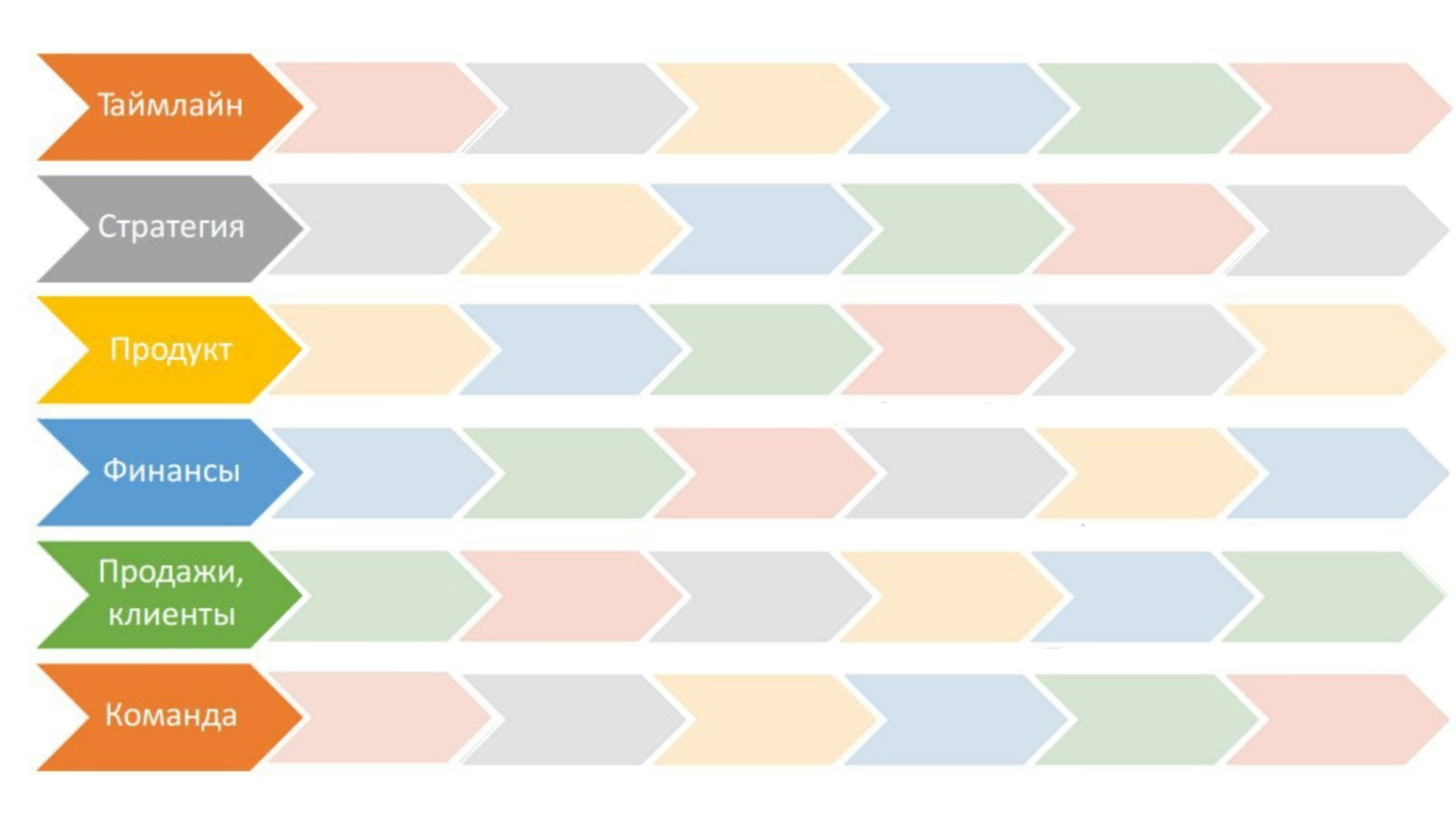 2 пол. год. 2024
2кв. 2023
до
Сейчас
2023
2024
1 пол. год. 2024
3кв. 2023
4кв. 2023
2025
Развитие продукта: версия 3.0
Занять 20% часть рынка
Две продажи
Разработка ПО тренажера
Десять продаж
Продвижение продуктов линейки «Эверест»
Разработка/интеграция сопутствующих тренажеров
Релиз вер.3.0/ Сертификация
Разработка мобильного приложения
Разработка выставочного
 ПО
Интеграция с Moodle
Образовательный портал/модель подписки
5 млн ₽
2 млн ₽
FFF
5 млн ₽
2 продажи
5 продаж
5 продаж
FFF
Отдел продаж
1 fullstack+ 
1 tester
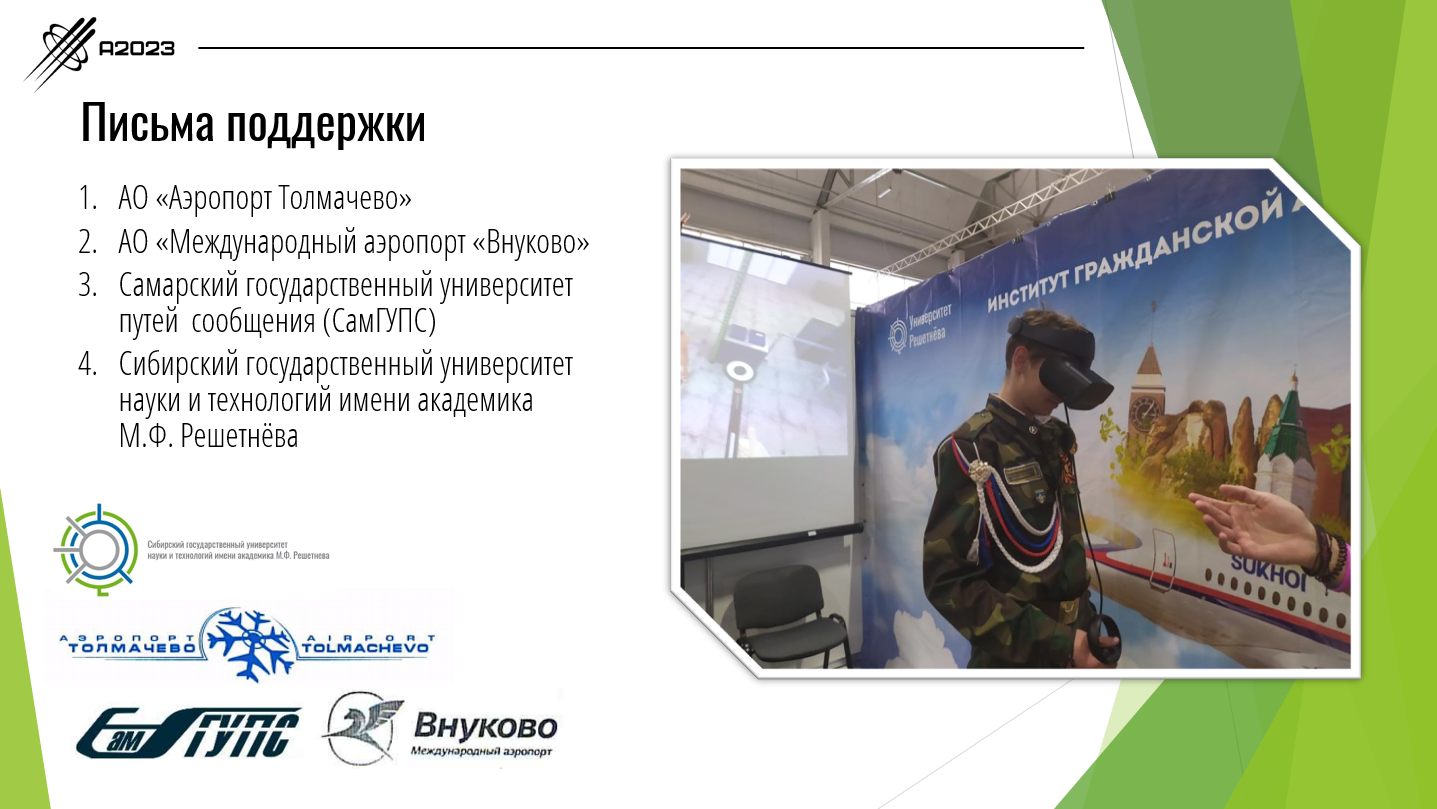 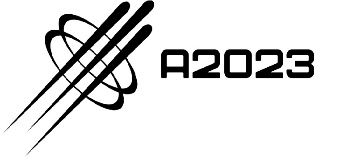 Письма поддержки
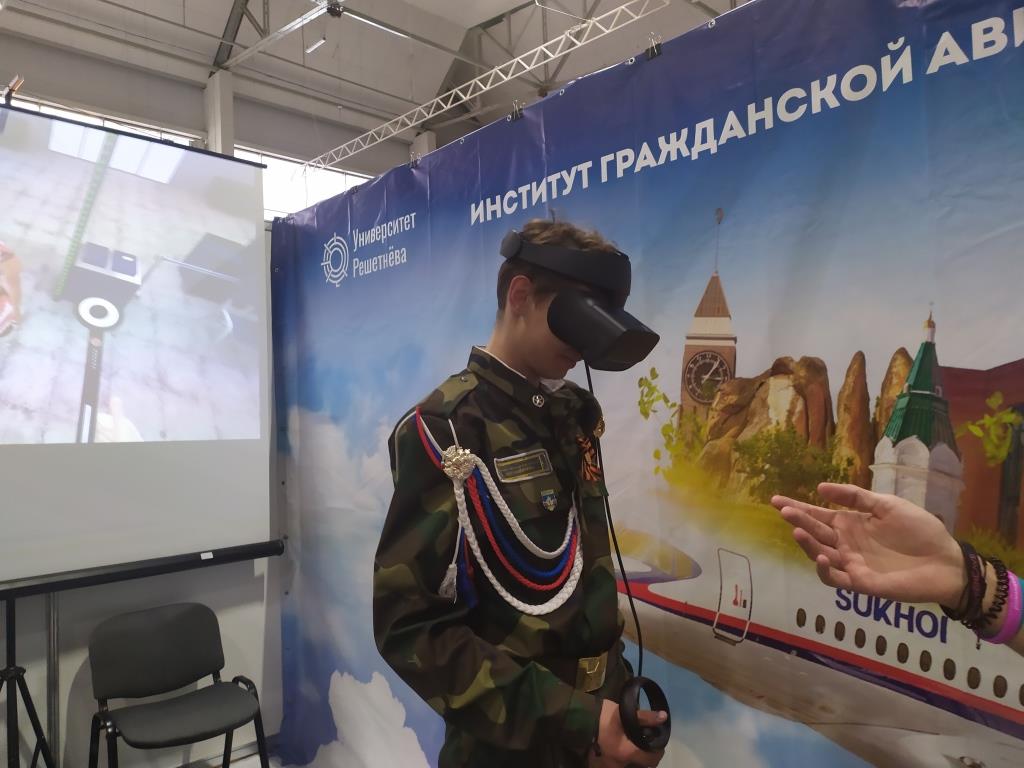 АО «Аэропорт Толмачево»
АО «Международный аэропорт «Внуково»
Самарский государственный университет путей  сообщения (СамГУПС) 
Сибирский государственный университет науки и технологий имени академика М.Ф. Решетнёва
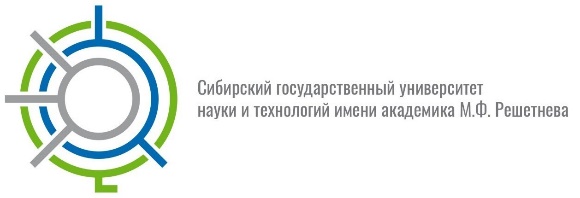 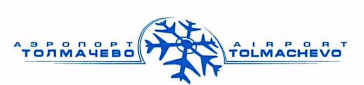 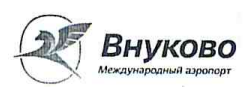 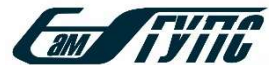 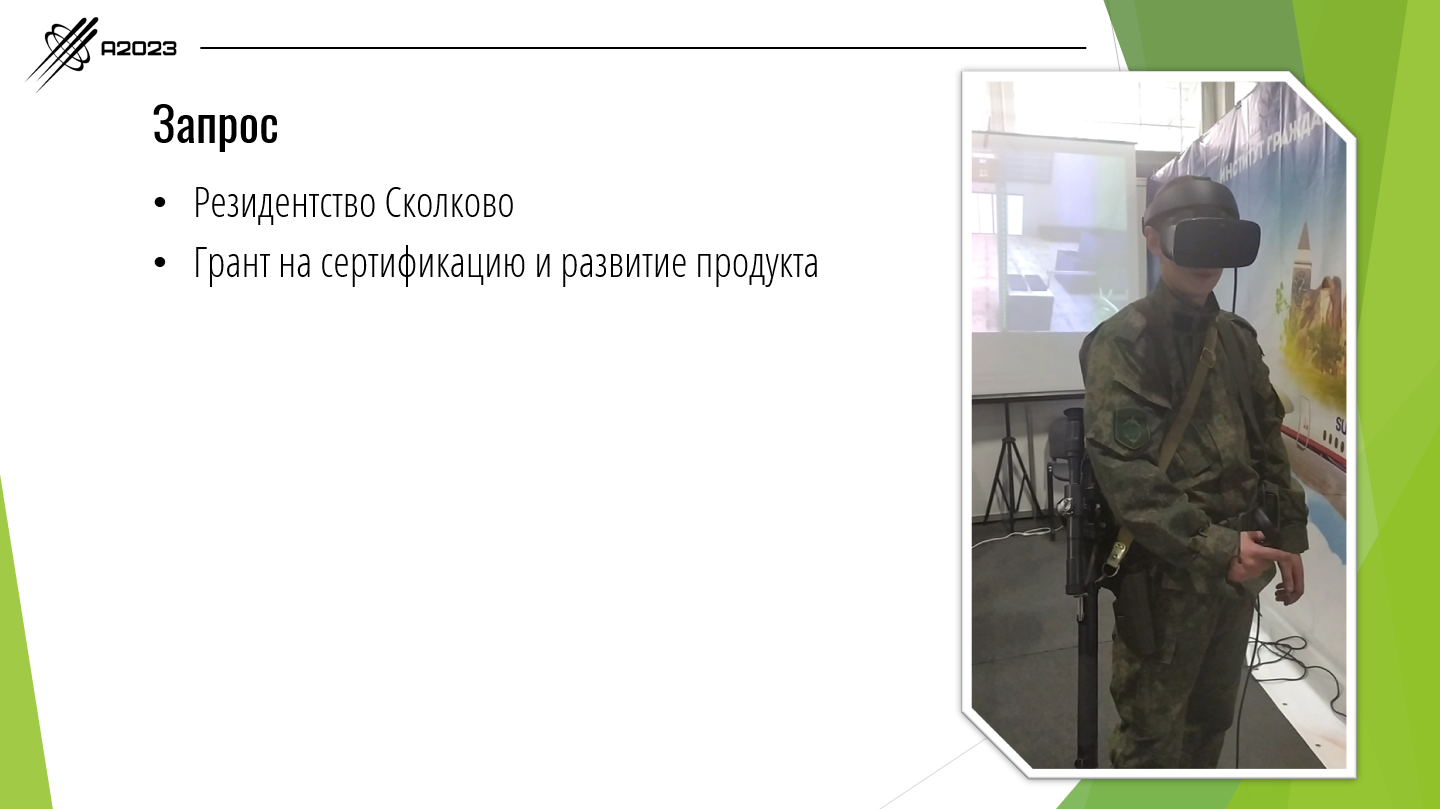 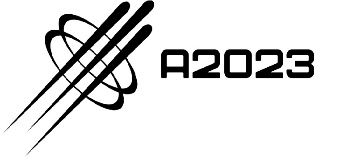 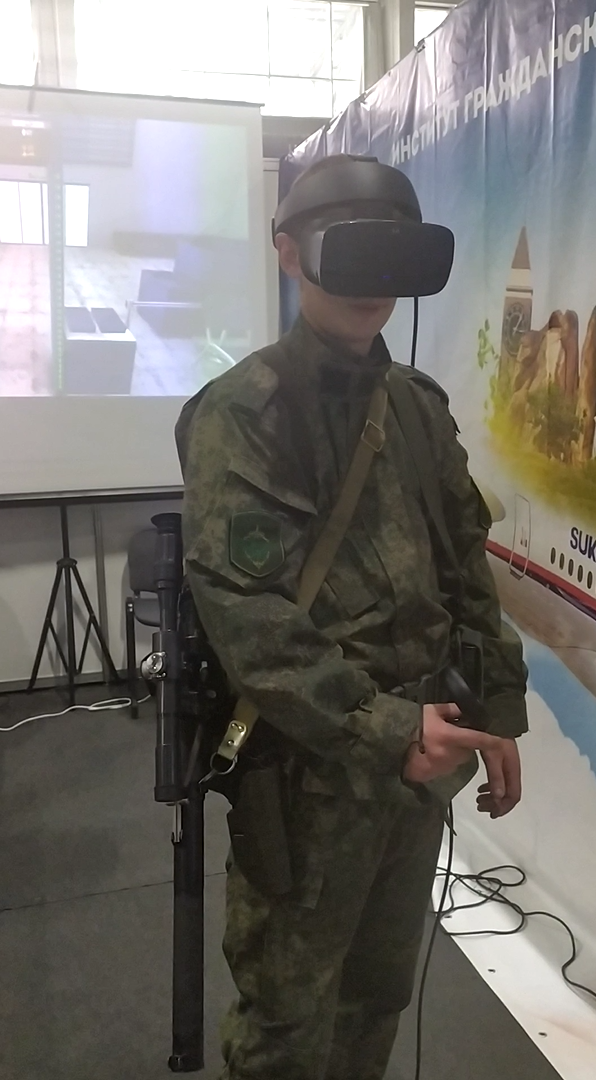 Запрос
Резидентство Сколково
Грант на сертификацию и развитие продукта
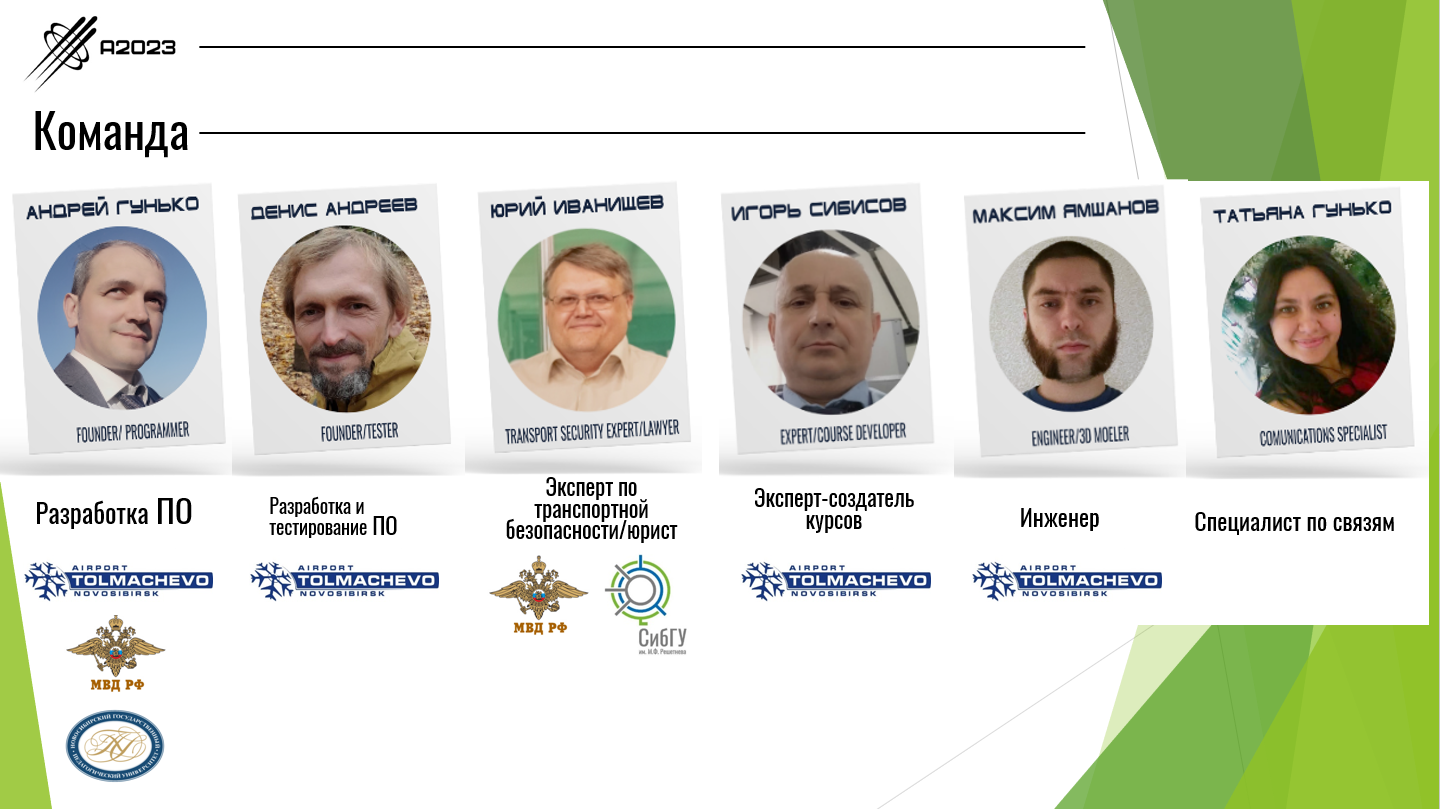 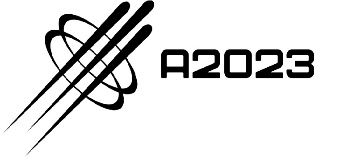 Команда
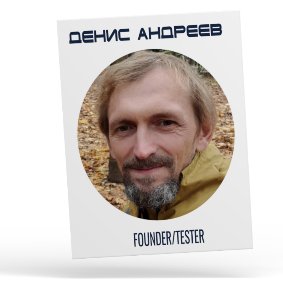 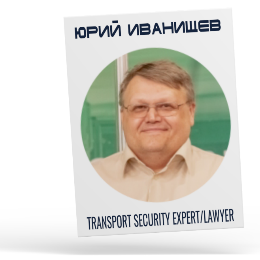 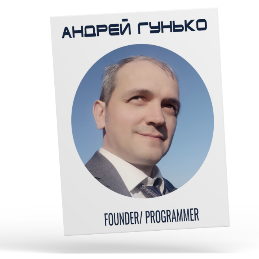 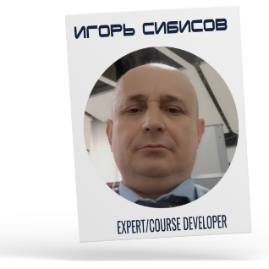 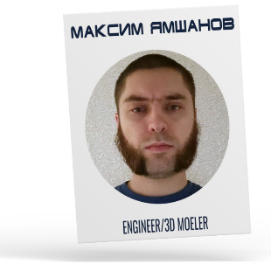 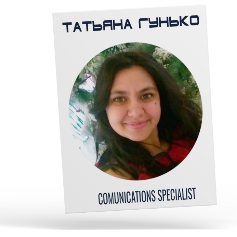 Разработка ПО
Эксперт по транспортной безопасности/юрист
Эксперт-создатель курсов
Инженер
Специалист по связям
Разработка и тестирование ПО
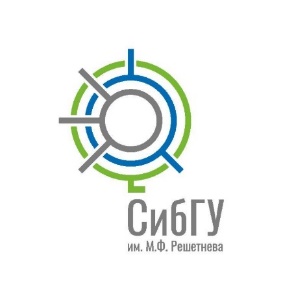 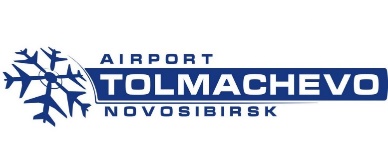 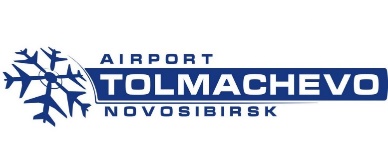 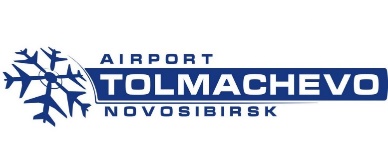 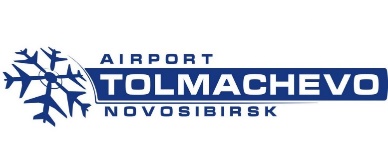 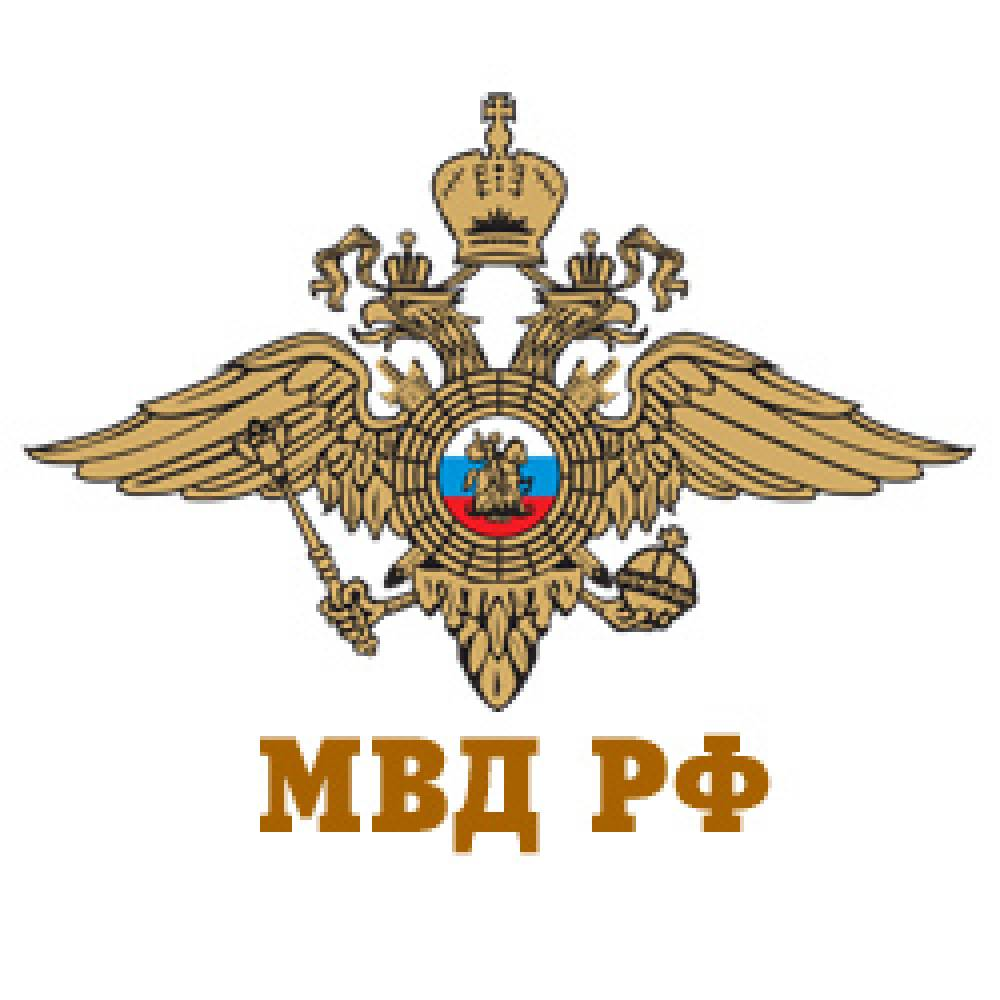 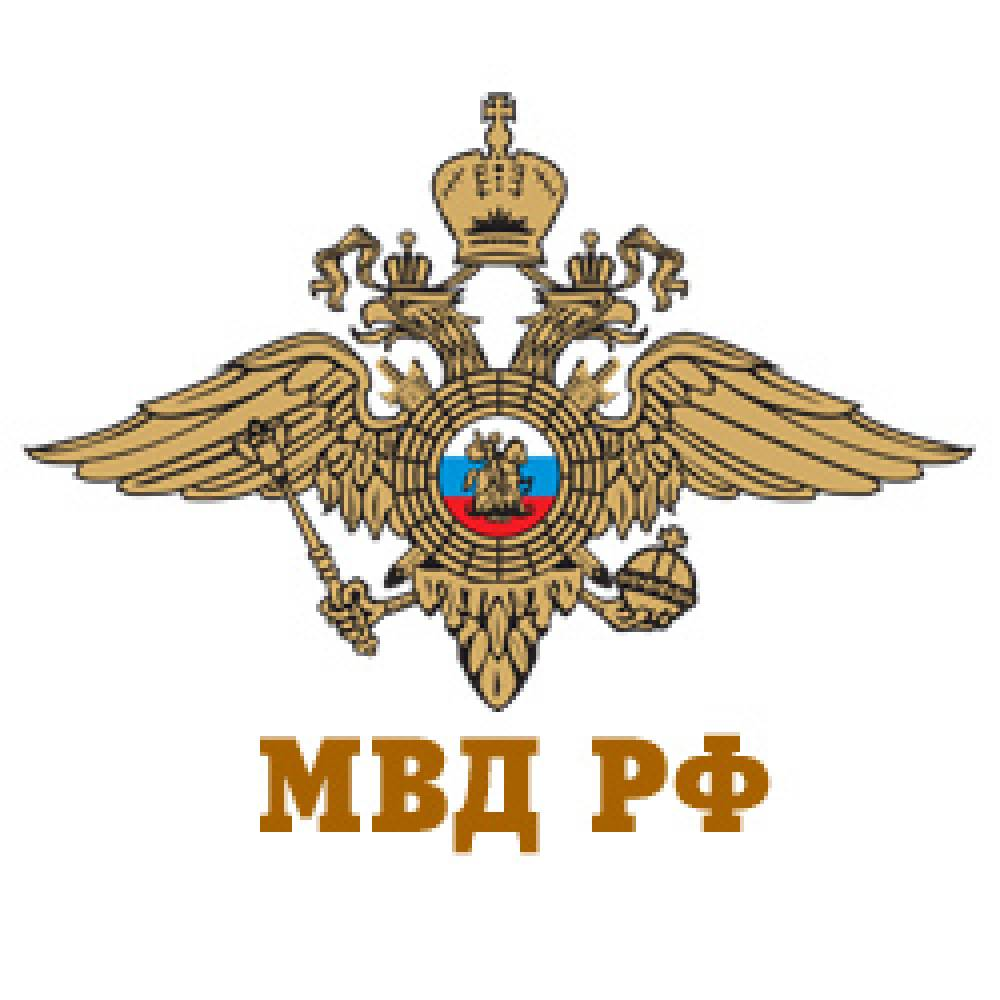 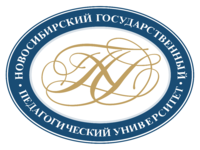 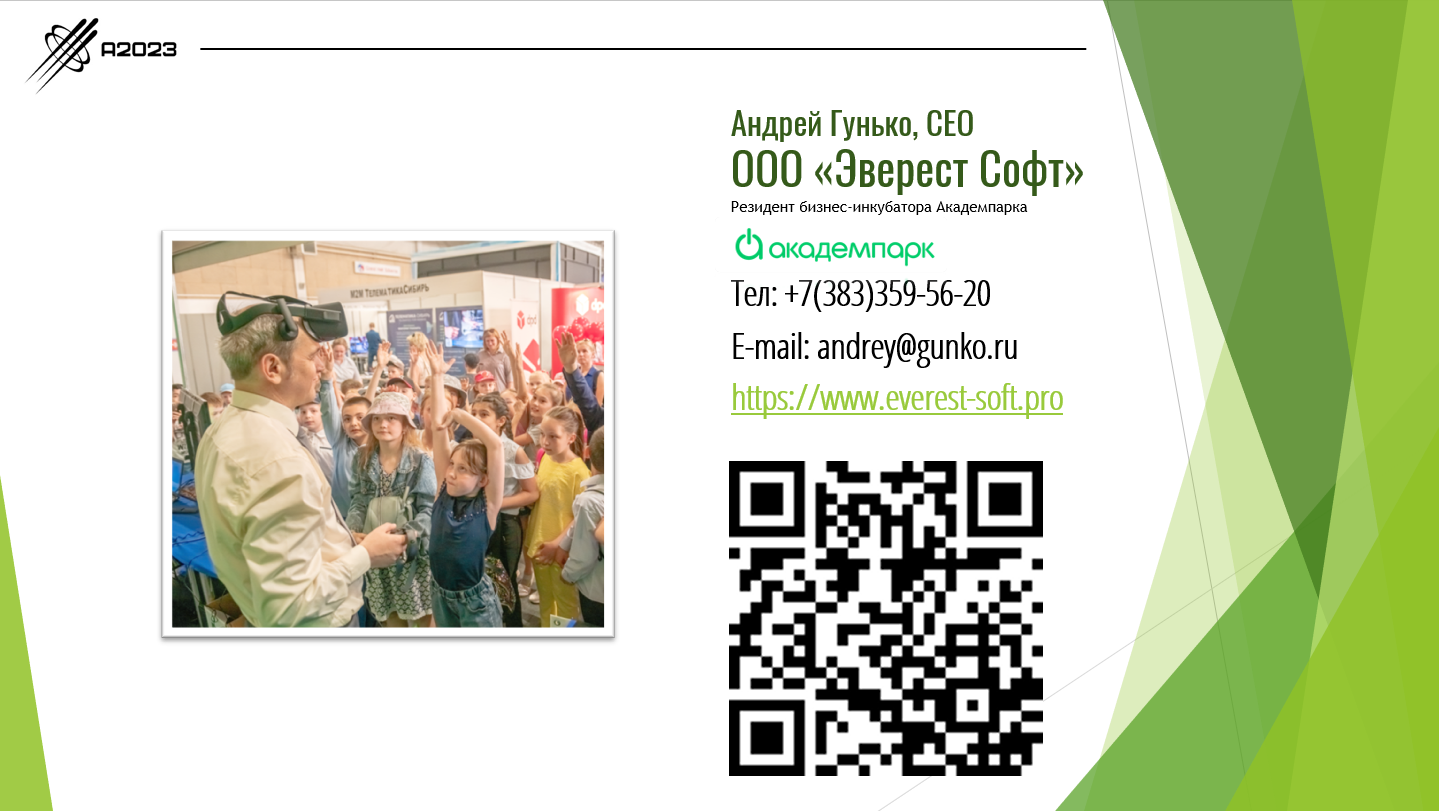 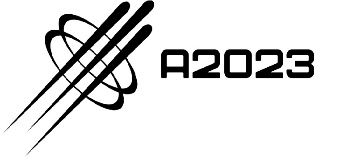 Андрей Гунько, CEO 
ООО «Эверест Софт»
Резидент бизнес-инкубатора Академпарка
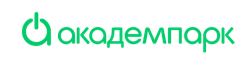 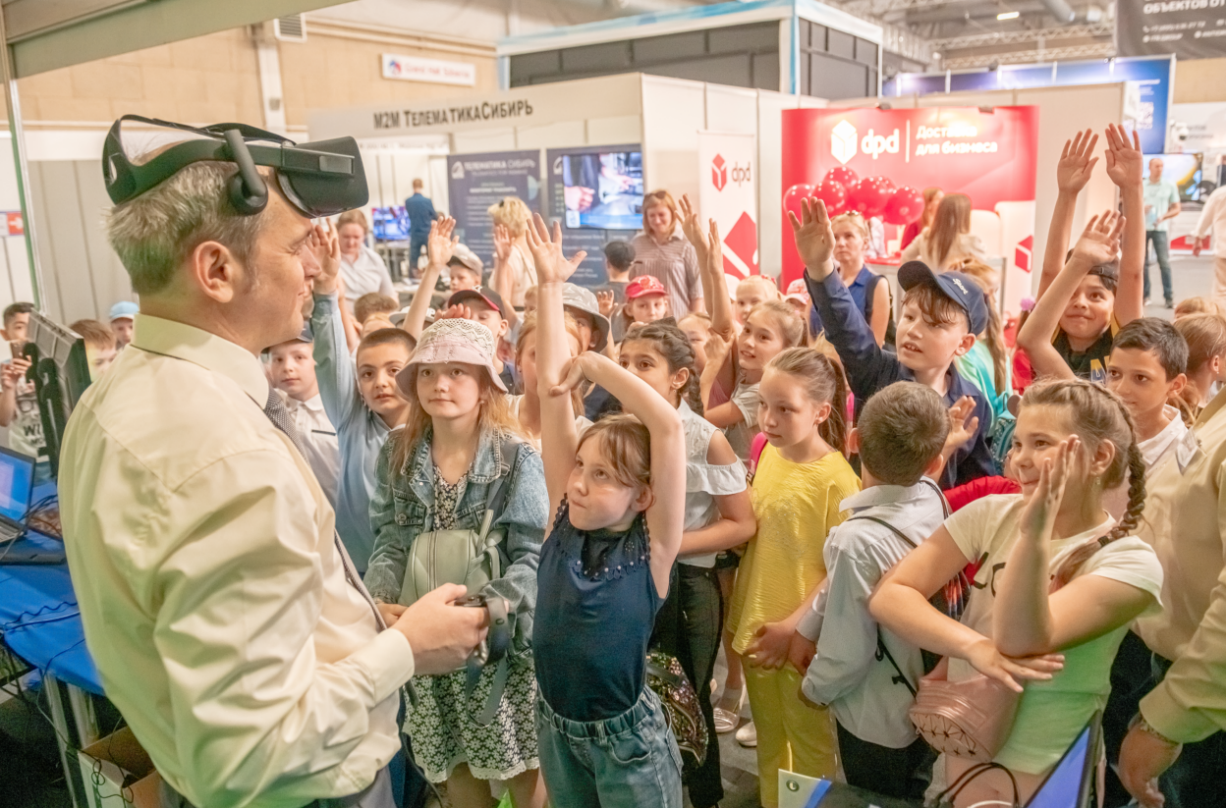 Тел: +7(383)359-56-20
E-mail: andrey@gunko.ru
https://www.everest-soft.pro
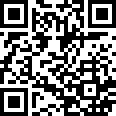